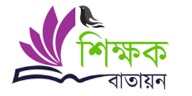 WELCOME TO MULTIMEDIA CLASS
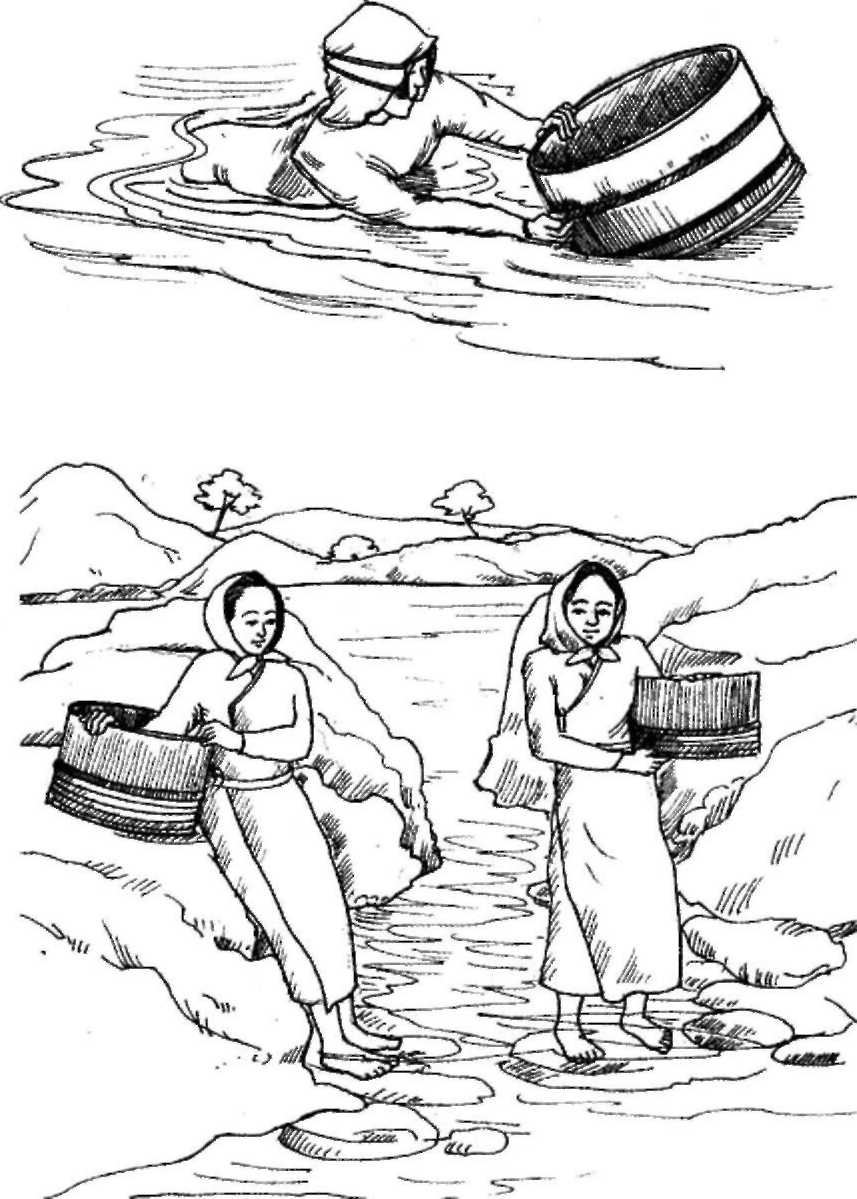 Md.Alauddin,Assistant tescher,Pagla Govt.Model High School & College,Sunamganj.
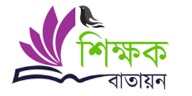 Introduction
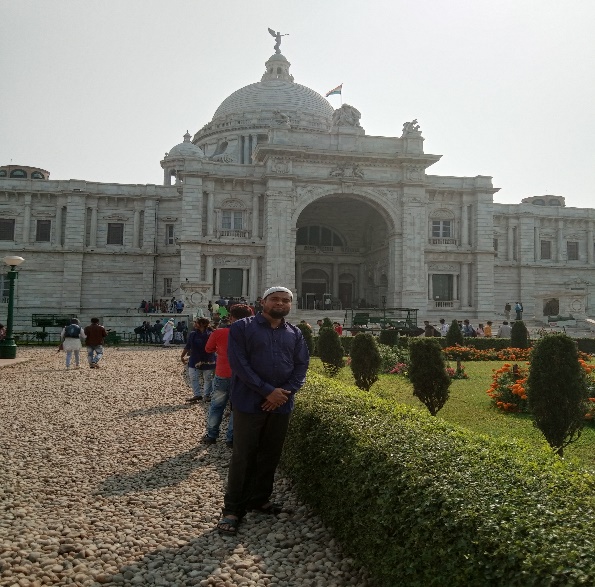 Md Alauddin
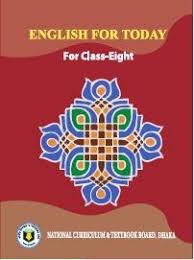 Md.Alauddin,Assistant tescher,Pagla Govt.Model High School & College,Sunamganj.
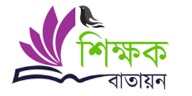 Can you guess what is the picture about?
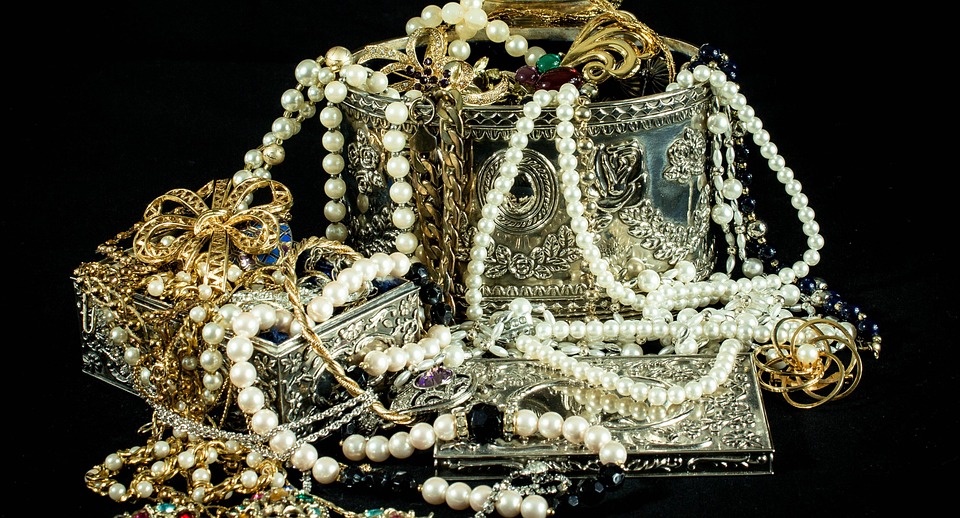 Pearls
Md.Alauddin,Assistant tescher,Pagla Govt.Model High School & College,Sunamganj.
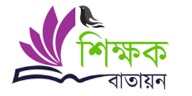 Our today’s topic is…..
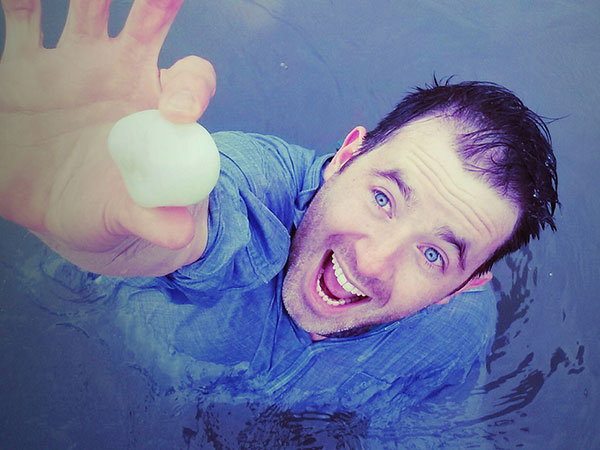 Pearls! Pearls! Pearls!
Unit-7,Lesson-1
Md.Alauddin,Assistant tescher,Pagla Govt.Model High School & College,Sunamganj.
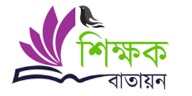 Learning outcomes…..
After we have studied this unit, we will be able to

    Read and understand texts though silent reading.
    Listen for information.
   ask and answers to questions.
    Write short paragraph.
Md.Alauddin,Assistant tescher,Pagla Govt.Model High School & College,Sunamganj.
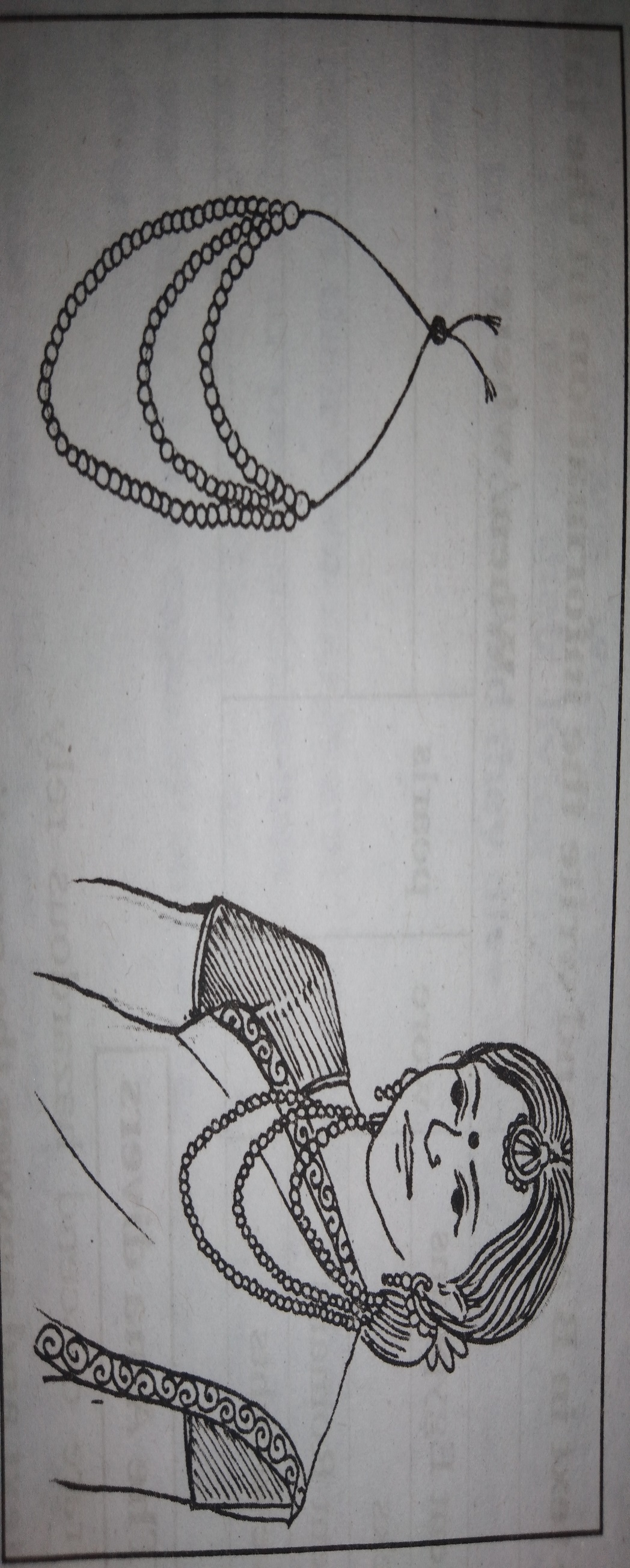 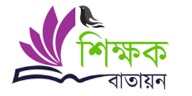 A. Look at the pictures and discuss in pairs.
Pair work
Md.Alauddin,Assistant tescher,Pagla Govt.Model High School & College,Sunamganj.
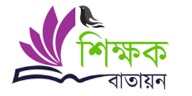 Key Words
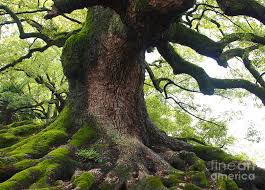 Very old
Ancient
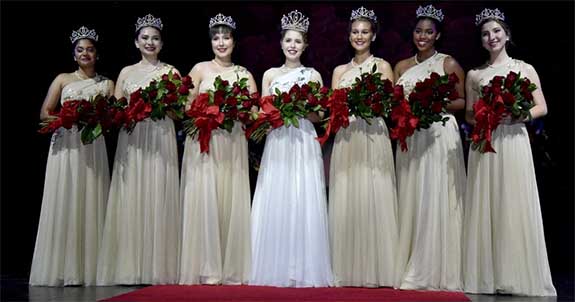 Rank
Status
Md.Alauddin,Assistant tescher,Pagla Govt.Model High School & College,Sunamganj.
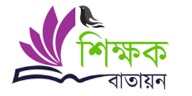 Key Words
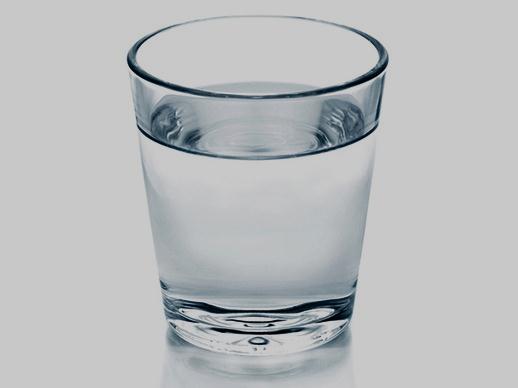 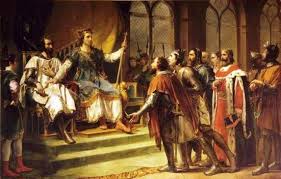 Ancient story
Mythology
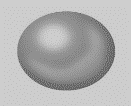 Absorb/fade
Dissolve
Md.Alauddin,Assistant tescher,Pagla Govt.Model High School & College,Sunamganj.
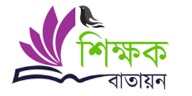 B.Read  the  text and answer the questions that follow
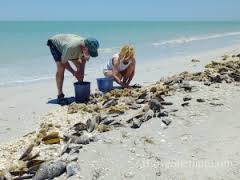 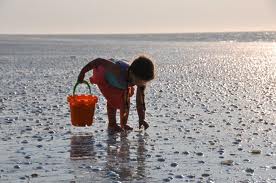 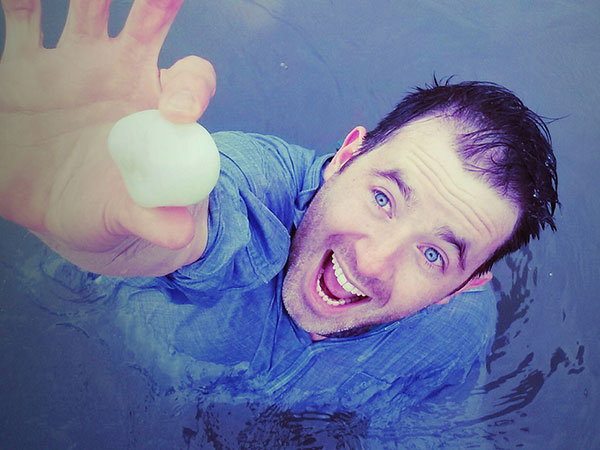 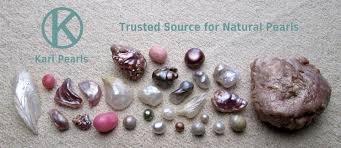 Thousands of years ago, the first pearl was probably discovered while human beings were searching for food at the sea shore.
Md.Alauddin,Assistant tescher,Pagla Govt.Model High School & College,Sunamganj.
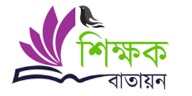 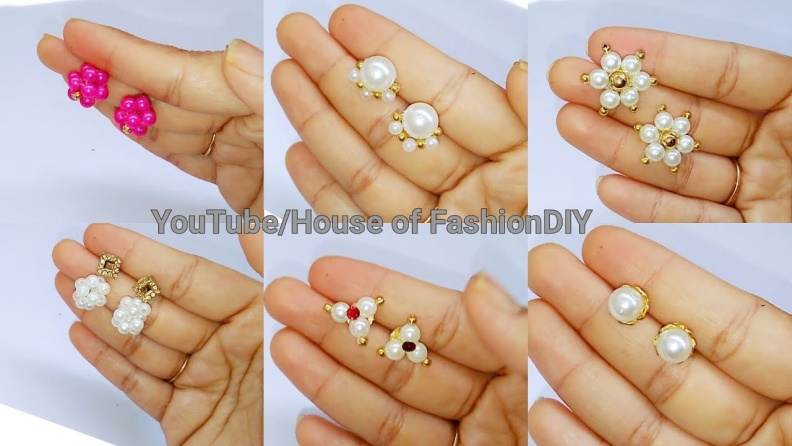 Throughout history the pearl with its shine has been one of the most highly valued gems
Md.Alauddin,Assistant tescher,Pagla Govt.Model High School & College,Sunamganj.
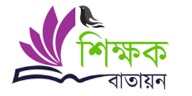 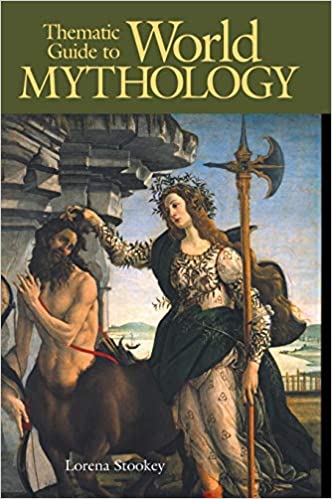 Pearls have been mentioned many times in religious texts  and mythologies from the earliest times.
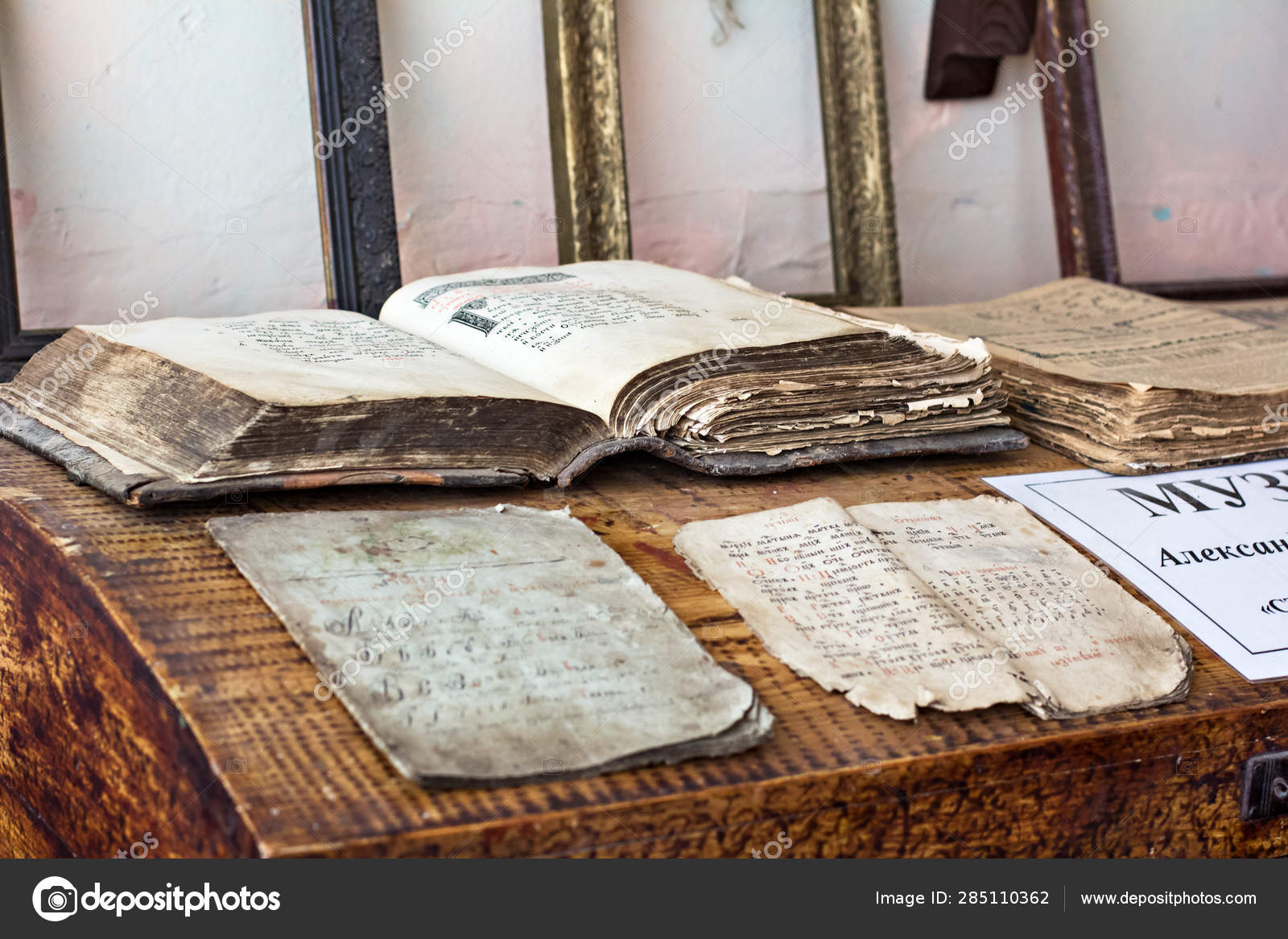 Md.Alauddin,Assistant tescher,Pagla Govt.Model High School & College,Sunamganj.
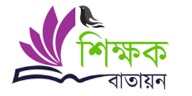 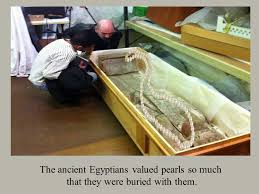 Md.Alauddin,Assistant tescher,Pagla Govt.Model High School & College,Sunamganj.
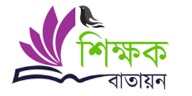 It is said that, the famous queen of Egypt Cleopatra would dissolve a pearl in a glass and drink it as a sign of love and respect for the entire nation.
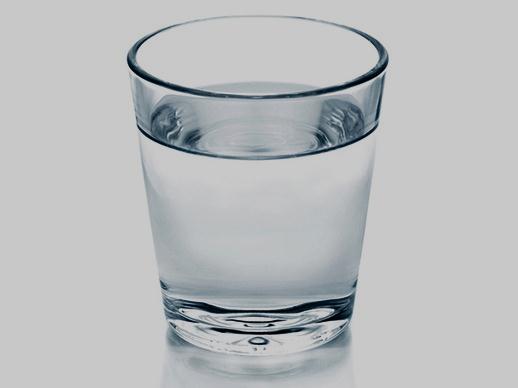 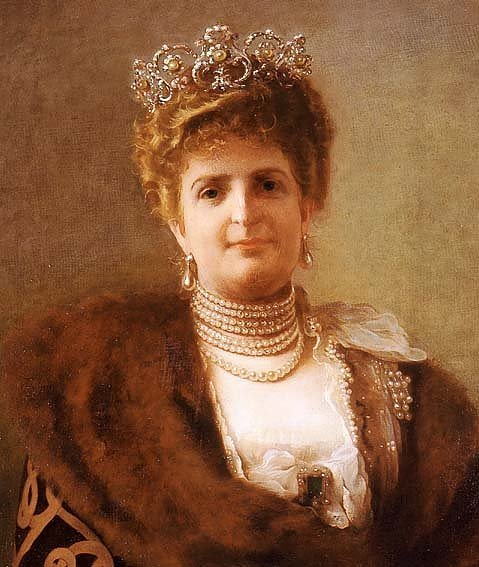 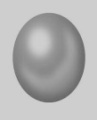 Md.Alauddin,Assistant tescher,Pagla Govt.Model High School & College,Sunamganj.
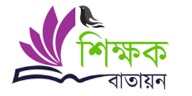 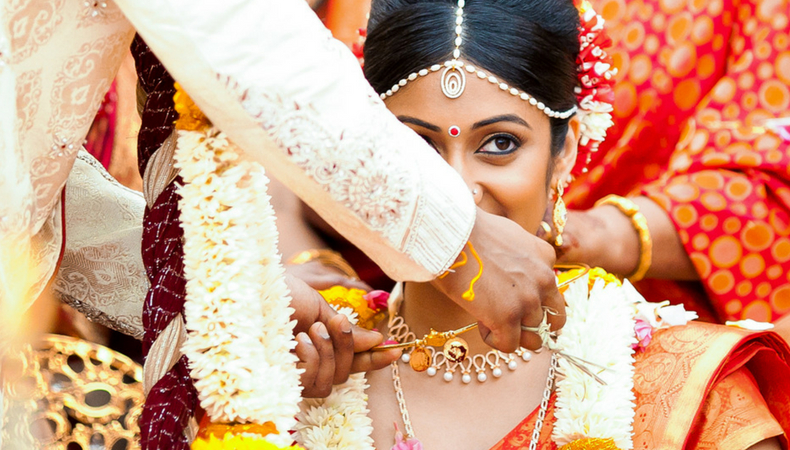 The Greeks thought of pearls as a sigh  of wealth and social position.The beauty of pearls was aaccociated with love and marriage.
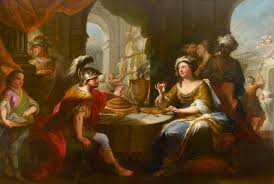 Md.Alauddin,Assistant tescher,Pagla Govt.Model High School & College,Sunamganj.
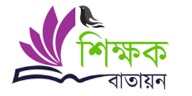 In ancient Rome, pearls were considered the greatest sign of wealth and social status.
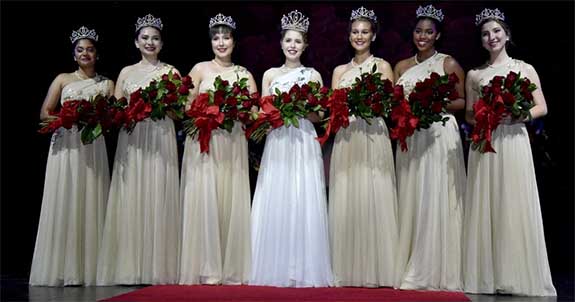 Md.Alauddin,Assistant tescher,Pagla Govt.Model High School & College,Sunamganj.
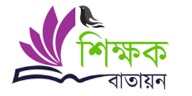 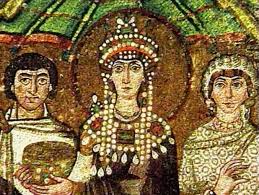 At that time the young women of noble families loved to were beautiful pearl and necklaces.
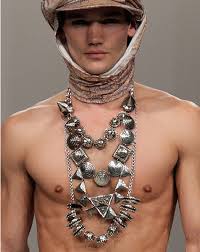 The brave  knights used to wear them in the battle field for good luck.
Md.Alauddin,Assistant tescher,Pagla Govt.Model High School & College,Sunamganj.
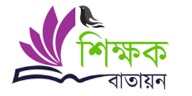 Now answer the following questions.
What good luck the knights thought would   pearls bring them ?  
02.   Do you think ‘pearls ‘ were discovered by accident ? Why ? 
 03.   Do you think ‘pearls ‘ were valued so much in the past ?
Group work
Md.Alauddin,Assistant tescher,Pagla Govt.Model High School & College,Sunamganj.
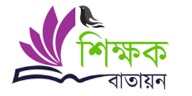 C. Read the text B again and write the information in the table
Md.Alauddin,Assistant tescher,Pagla Govt.Model High School & College,Sunamganj.
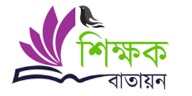 Evaluation
01.What  is mythology ? 
02. Do you think ‘pearls ‘ were discovered by accident ? Why ? 
03. By whom were buried  with valued pearls ?
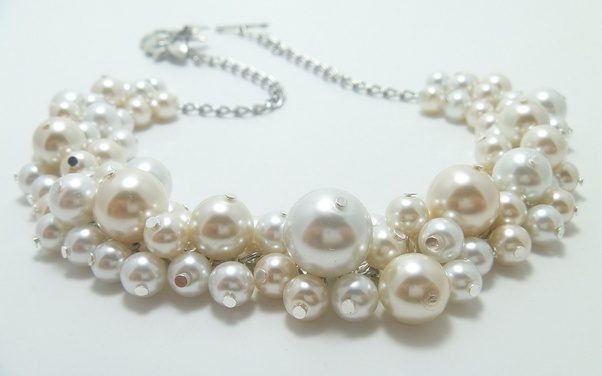 Md.Alauddin,Assistant tescher,Pagla Govt.Model High School & College,Sunamganj.
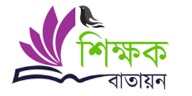 Home work
Write a paragraph on Pearls
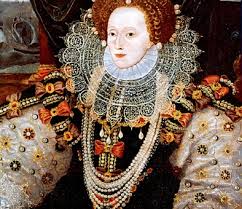 Md.Alauddin,Assistant tescher,Pagla Govt.Model High School & College,Sunamganj.
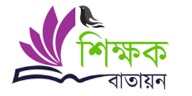 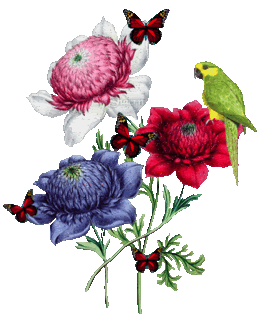 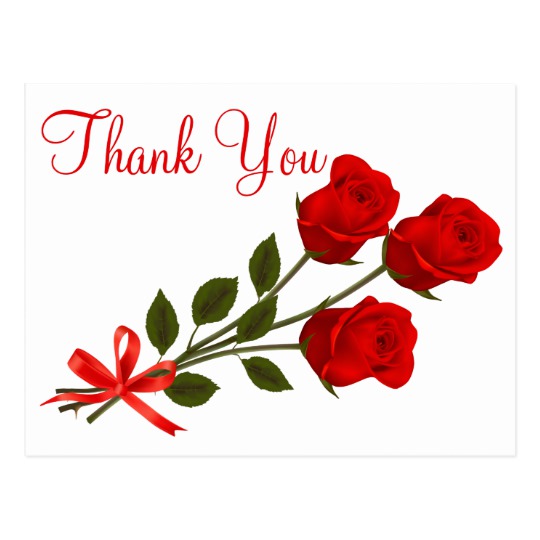 Md.Alauddin,Assistant tescher,Pagla Govt.Model High School & College,Sunamganj.